January, 2018
Smart scanning for WUR discovery
Date: 2018-01-15
Authors:
Slide 1
Taewon Song, LGE
January, 2018
Introduction
A type of WUR discovery frame has been supported in the current specification framework for 11ba[1]
R.4.8.A: Define a type of WUR frame as WUR Discovery frame to assist the STAs to discover the BSS.
Furthermore, smart scanning using WUR discovery has been added to WUR usage mode document [2]
On the other hand, a format of WUR discovery frame has not been specified yet
In this contribution, we propose a detailed WUR discovery frame format for smart scanning
Slide 2
Taewon Song, LGE
January, 2018
Use cases of WUR discovery1. Associating to any AP immediately
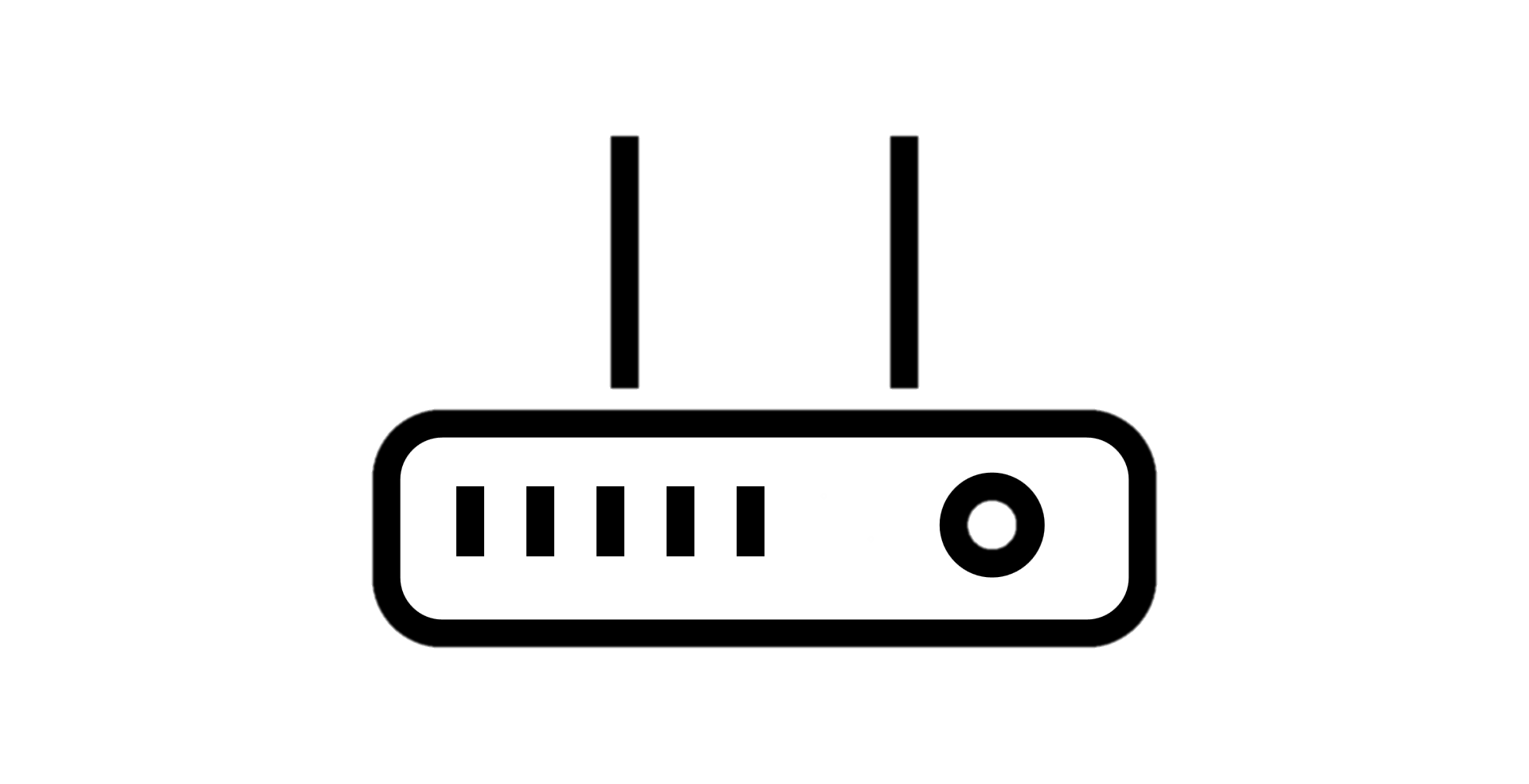 STA wants to associate to any AP as soon as possible
Currently, STA is receiving WUR discovery frame from AP
AP
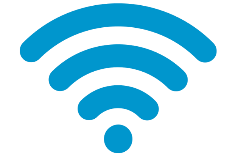 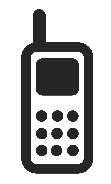 WUR discovery frame
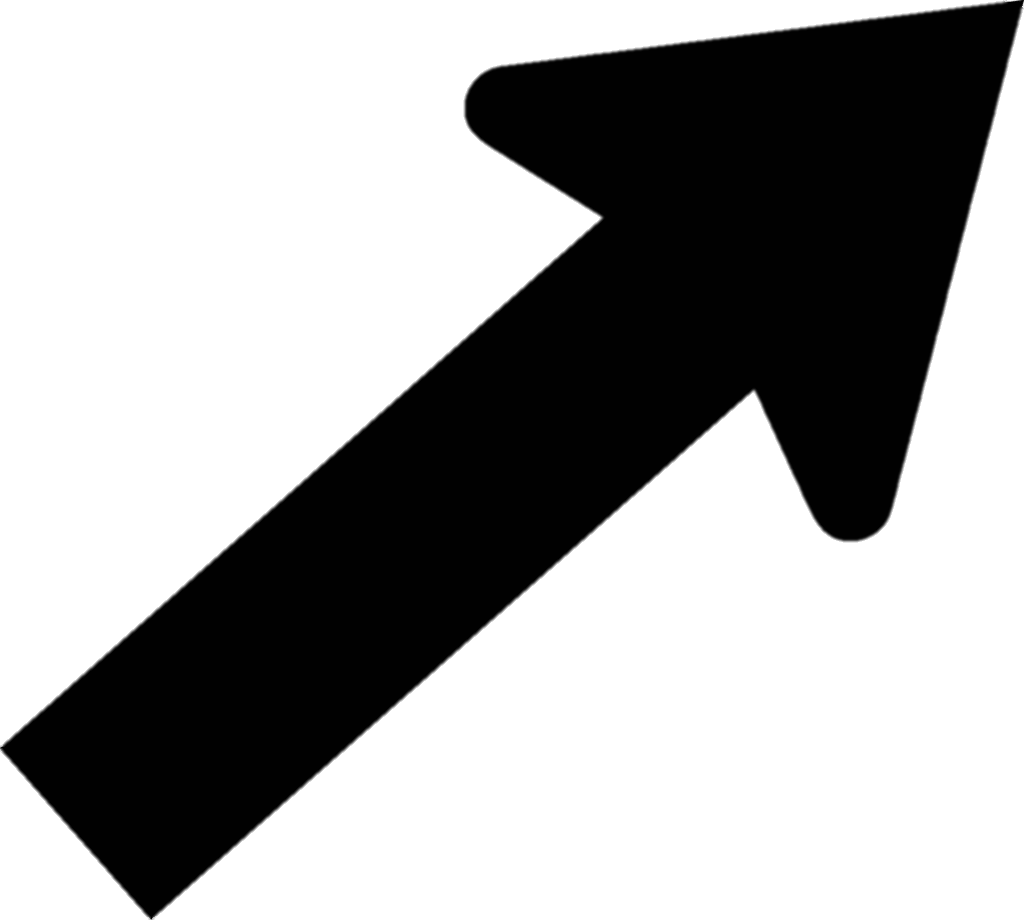 STA
STA may perform its PCR scanning procedure even if there is no APs near it when WUR discovery is not supported
With WUR discovery, STA performs its PCR scanning procedure only when there are APs near STA
Furthermore, when APs are densely deployed, association delay may increase
Even if STA wanted to associate to a particular AP, STA needs to wake up whenever it receives discovery frame
Slide 3
Taewon Song, LGE
January, 2018
Use cases of WUR discovery2. Associating to the certain AP
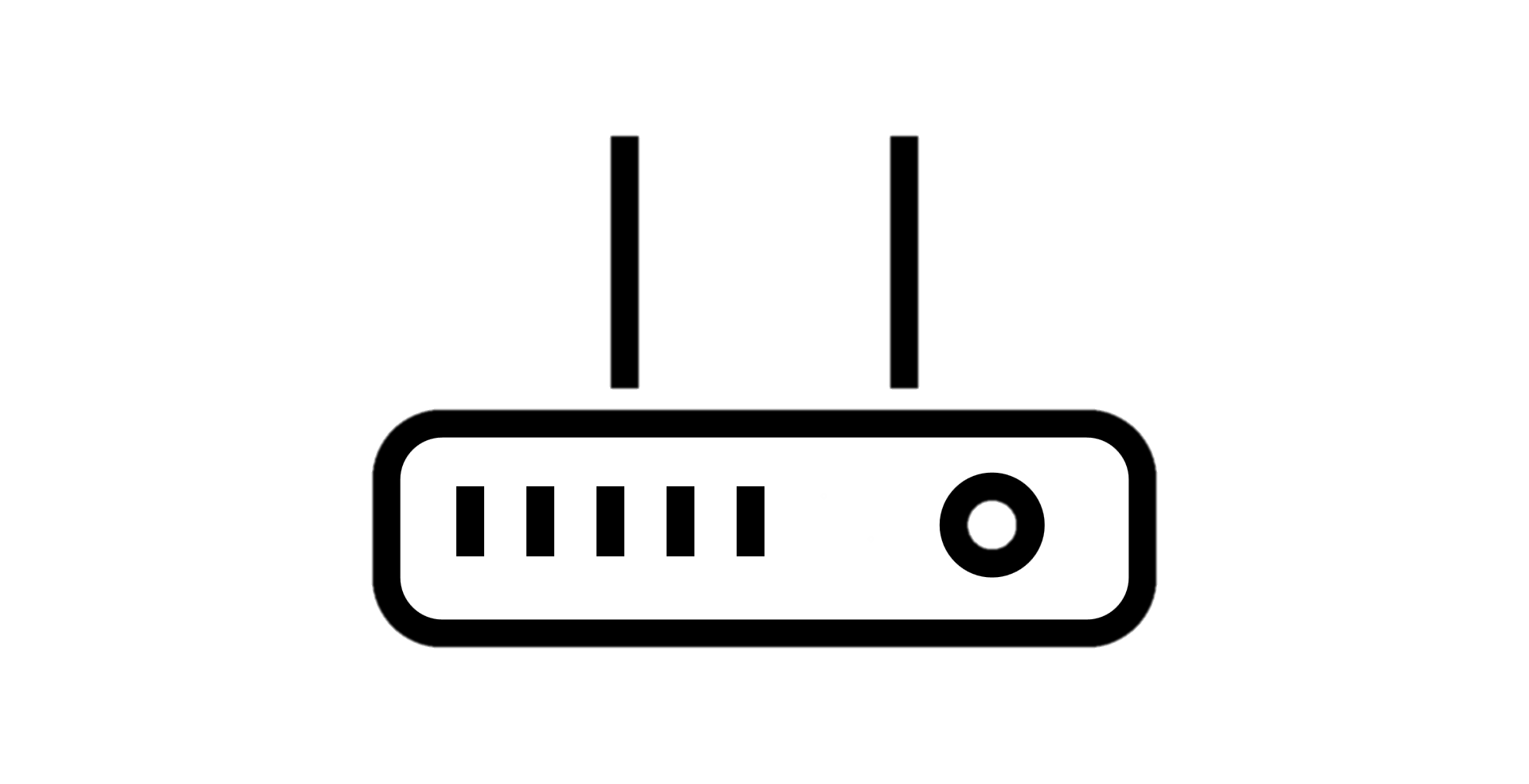 STA has ever associated to AP before
It has a history of AP’s information
STA was looking for the certain AP
Currently, STA is receiving WUR discovery frame from AP
AP
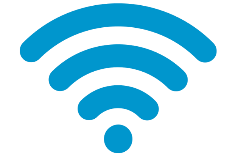 WUR discovery frame
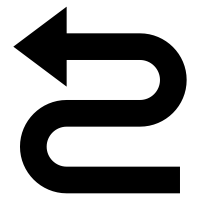 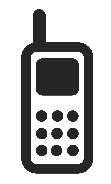 STA
If BSSID is provided via WUR discovery frame, STA can distinguish that AP from the others without waking up
STA does not need to wake up due to unwanted WUR discover frames
However, in case when STA want to associate to public networks, public hotspots, or enterprise networks, additional information is needed
Slide 4
Taewon Song, LGE
January, 2018
Use cases of WUR discovery3. Associating to the ESS
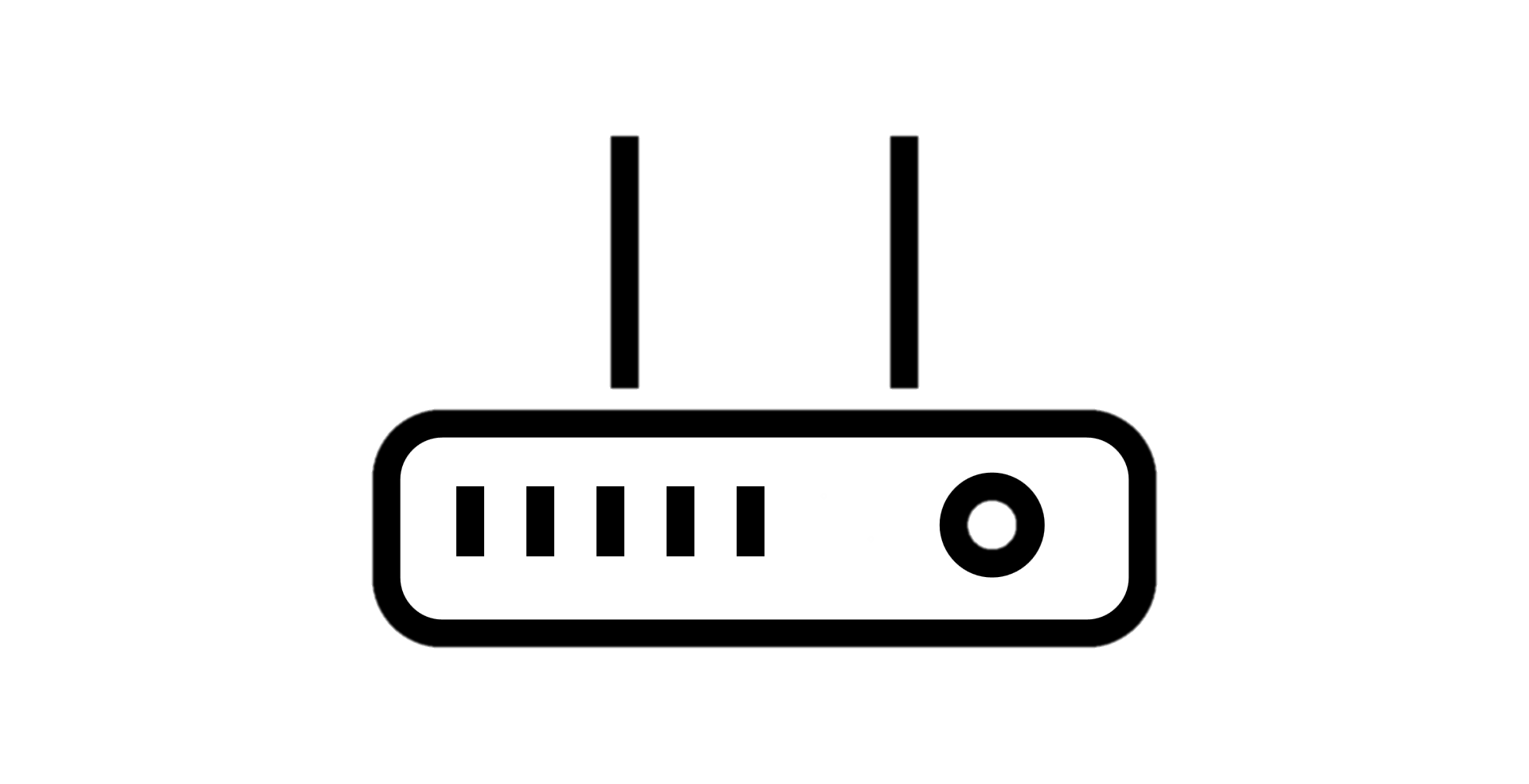 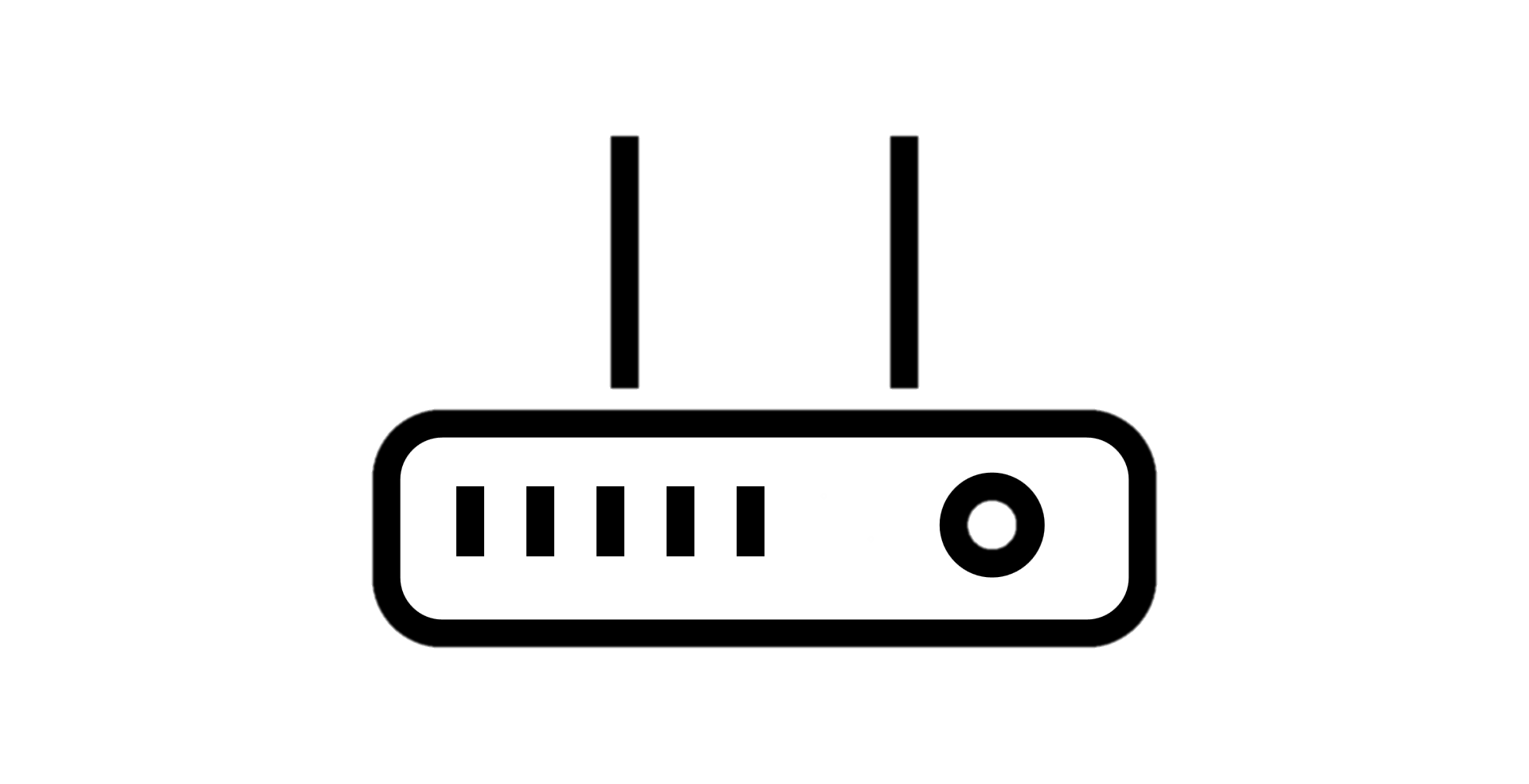 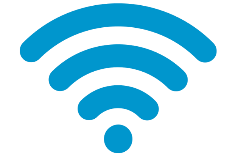 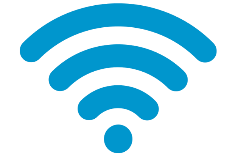 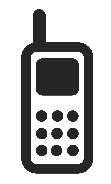 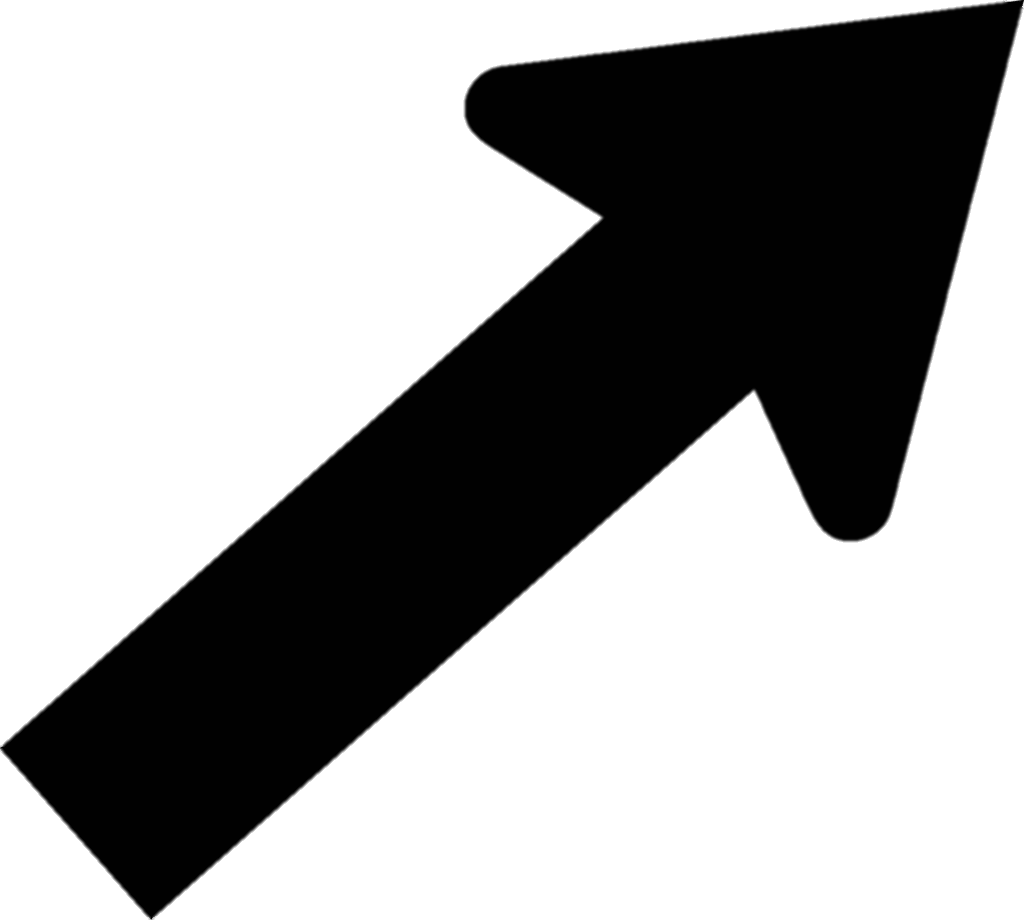 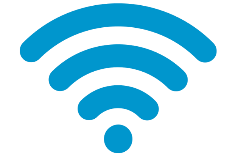 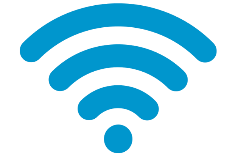 STA
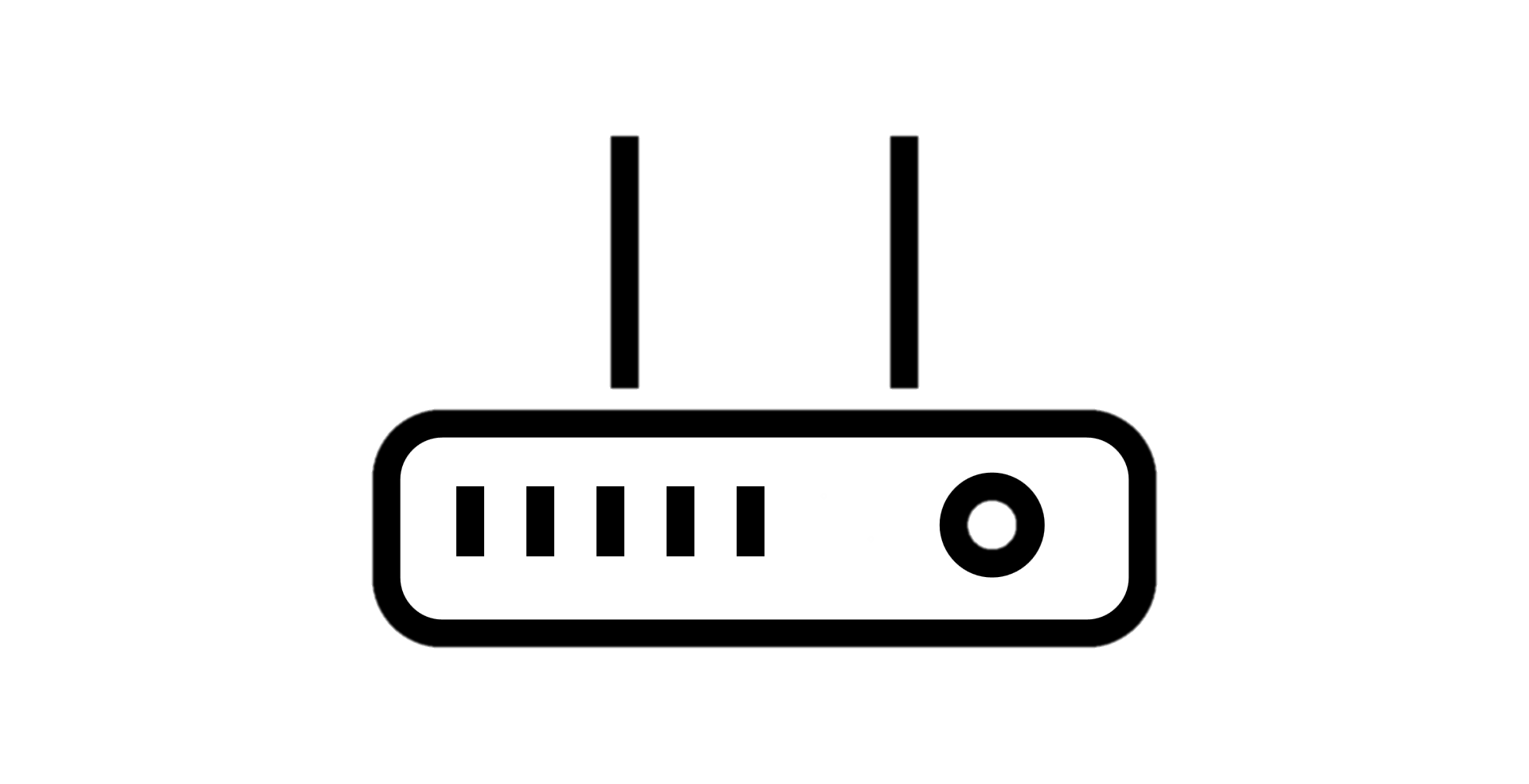 ESS
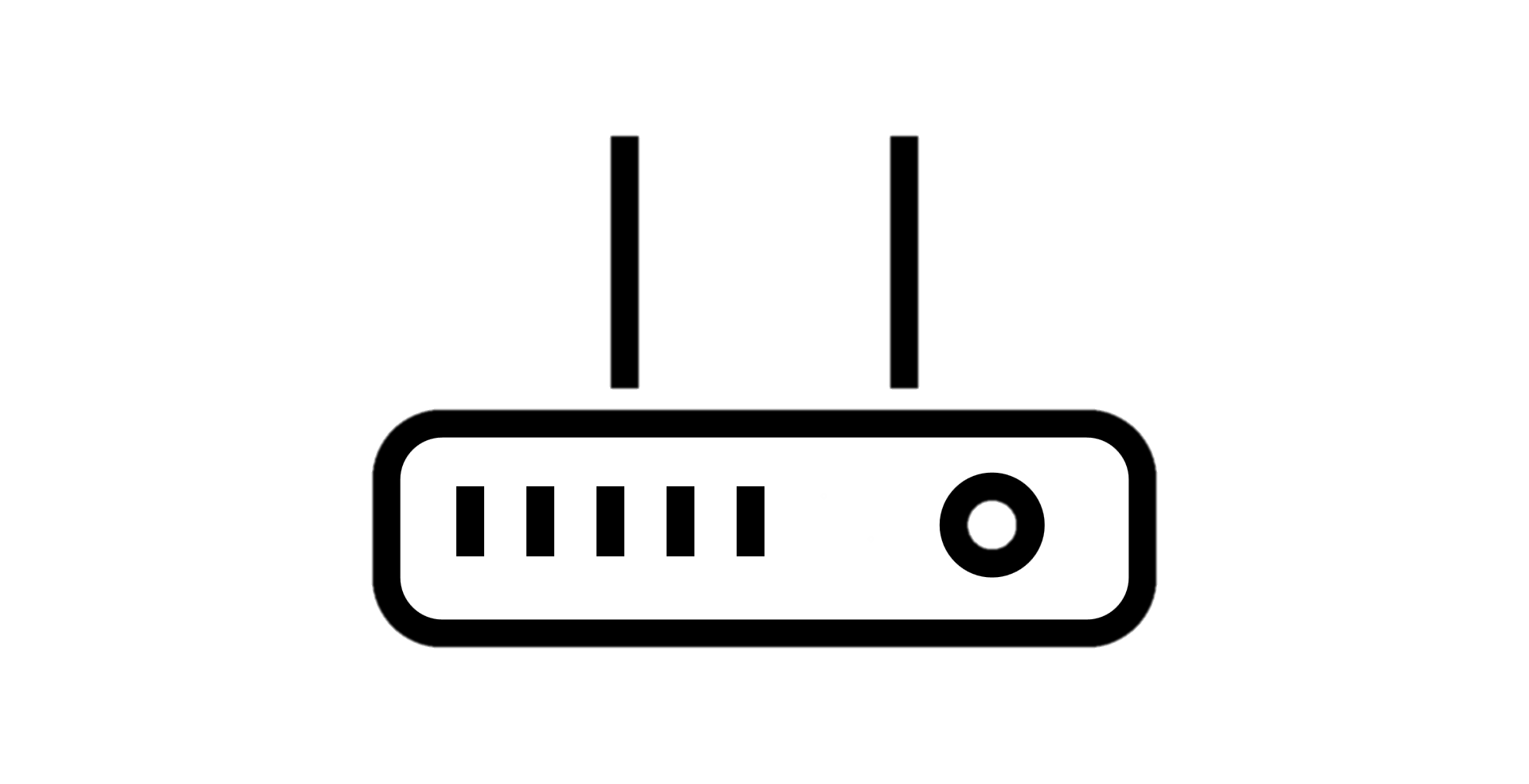 association
STA can join a particular ESS if SSID is provided via WUR discovery frame
Additionally, if BSS load, capability information or such things are provided, traffic from STAs could be distributed especially when APs in the ESS are densely deployed
Slide 5
Taewon Song, LGE
January, 2018
Components of WUR discovery frame
Partial BSSID
This reduces false alarm probability
Partial SSID
This enables STAs to associate a particular ESS such as public or enterprise networks
BSS capability and load information
AP can advertise the network’s capabilities and current load
Channel information
Information of PCR channel and WUR operating channel
This may reduce PCR discovery time
Other information is TBD
Slide 6
Taewon Song, LGE
January, 2018
Summary
We have discussed use cases for WUR discovery and a detailed WUR frame format for smart scanning
With WUR smart scanning, stations can save their battery power in process of association
Also, smart scanning can assist fast roaming in an enterprise, airport, station, or carrier Wi-Fi ESS
To this end, additional information is needed in WUR discovery frame
Slide 7
Taewon Song, LGE
January, 2018
Straw Poll 1
Do you agree to define that partial SSID can be included in WUR frame for discovery?
Slide 8
Taewon Song, LGE
January, 2018
Straw Poll 2
Do you agree to define that partial BSSID, channel information, capability information, or BSS load to assist scanning/roaming can be included in WUR frame?
Slide 9
Taewon Song, LGE
January, 2018
References
[1] 11-17/0575r7, “Spec framework,”
[2] 11-17/0029r10, “WUR usage model document,”
Slide 10
Taewon Song, LGE